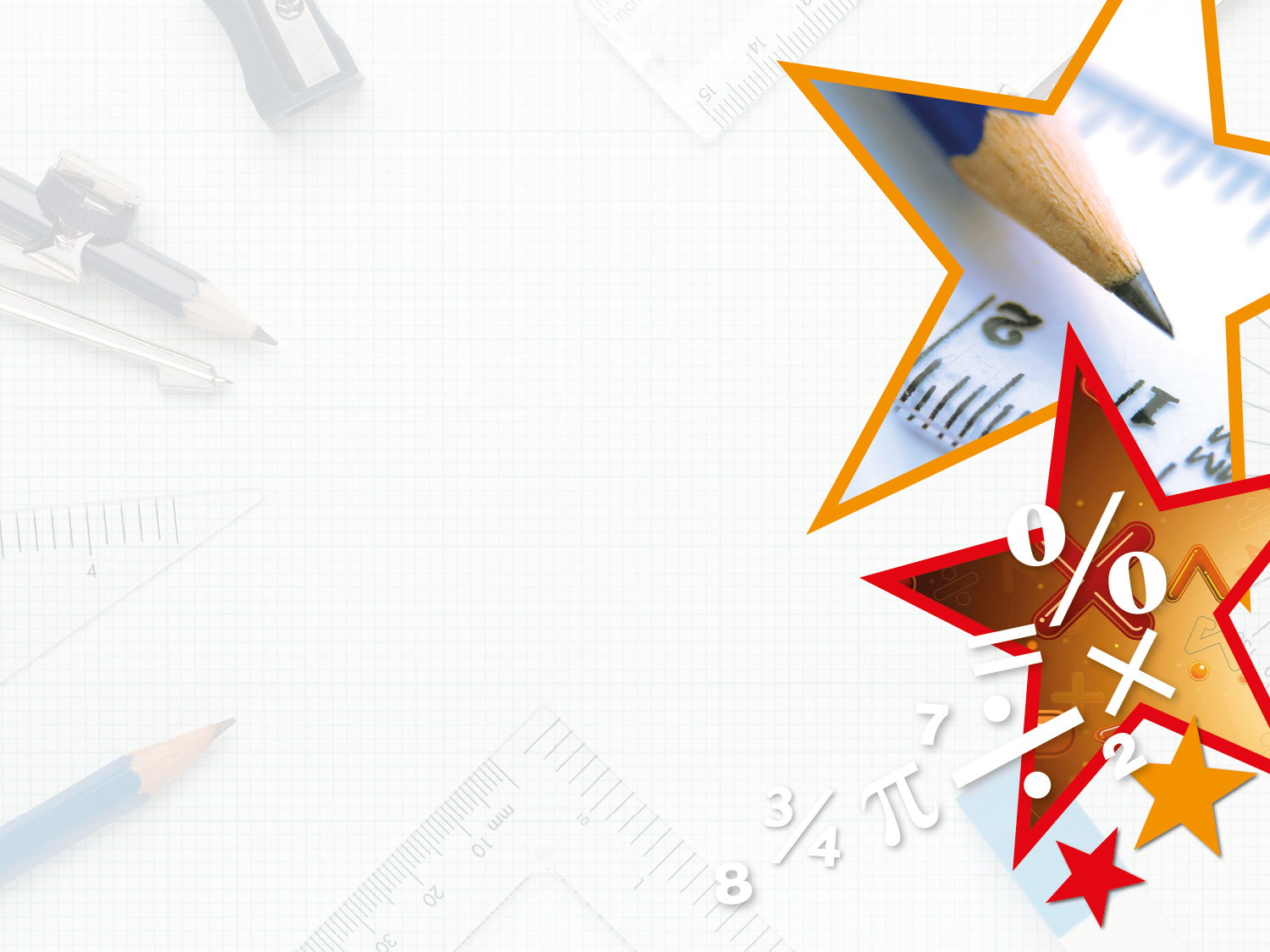 Year 3/4 – Spring Block 4 – Fractions and Decimals – Step 11
Step 11
22.04.20
Year 4: LO: I can find hundredths on a place value grid using reasoning and problem – solving
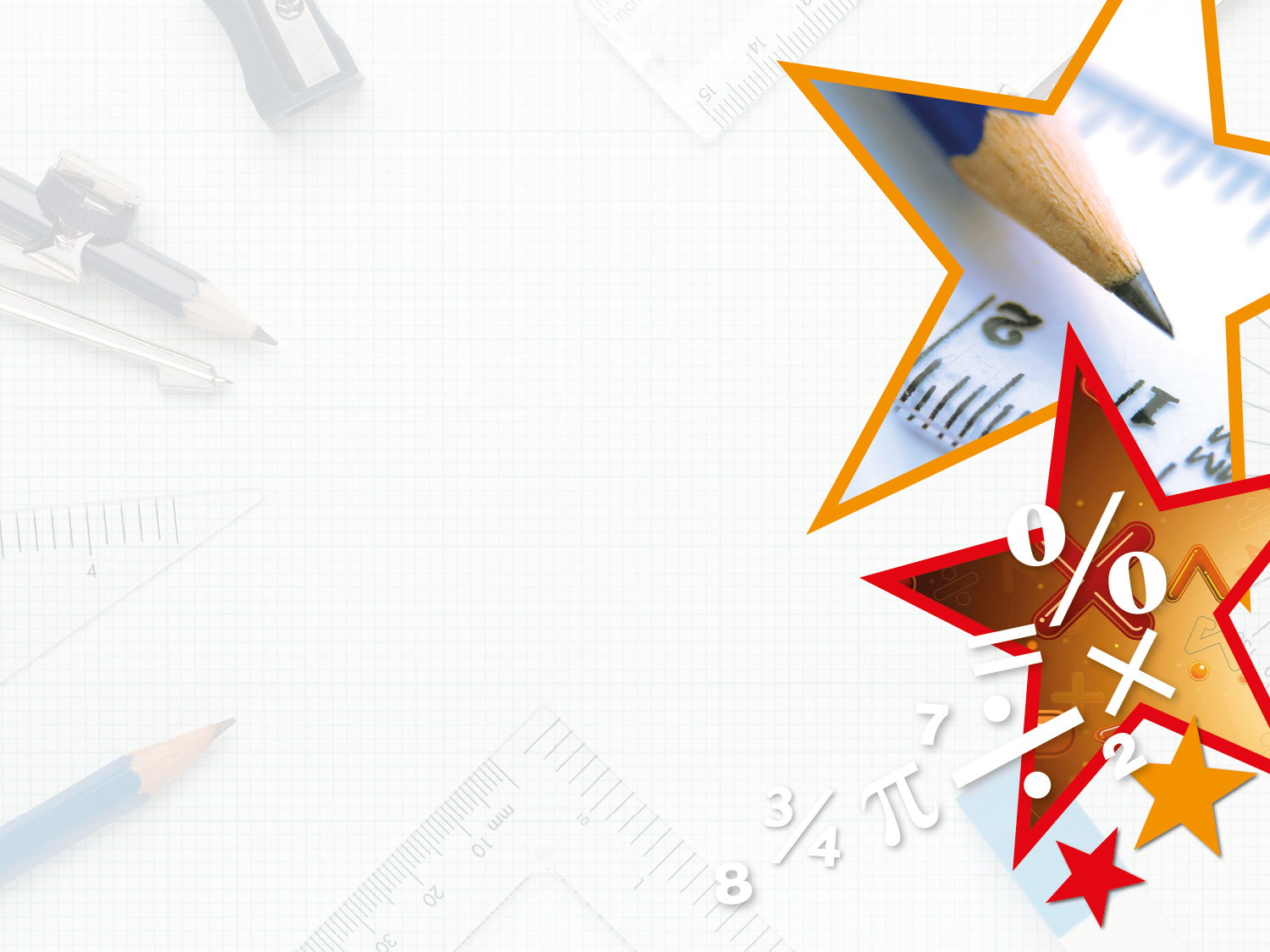 Problem Solving 1

Using all the digit cards and the place value chart, make three different numbers.










What is the biggest number you can make?
1
8
3
Y4
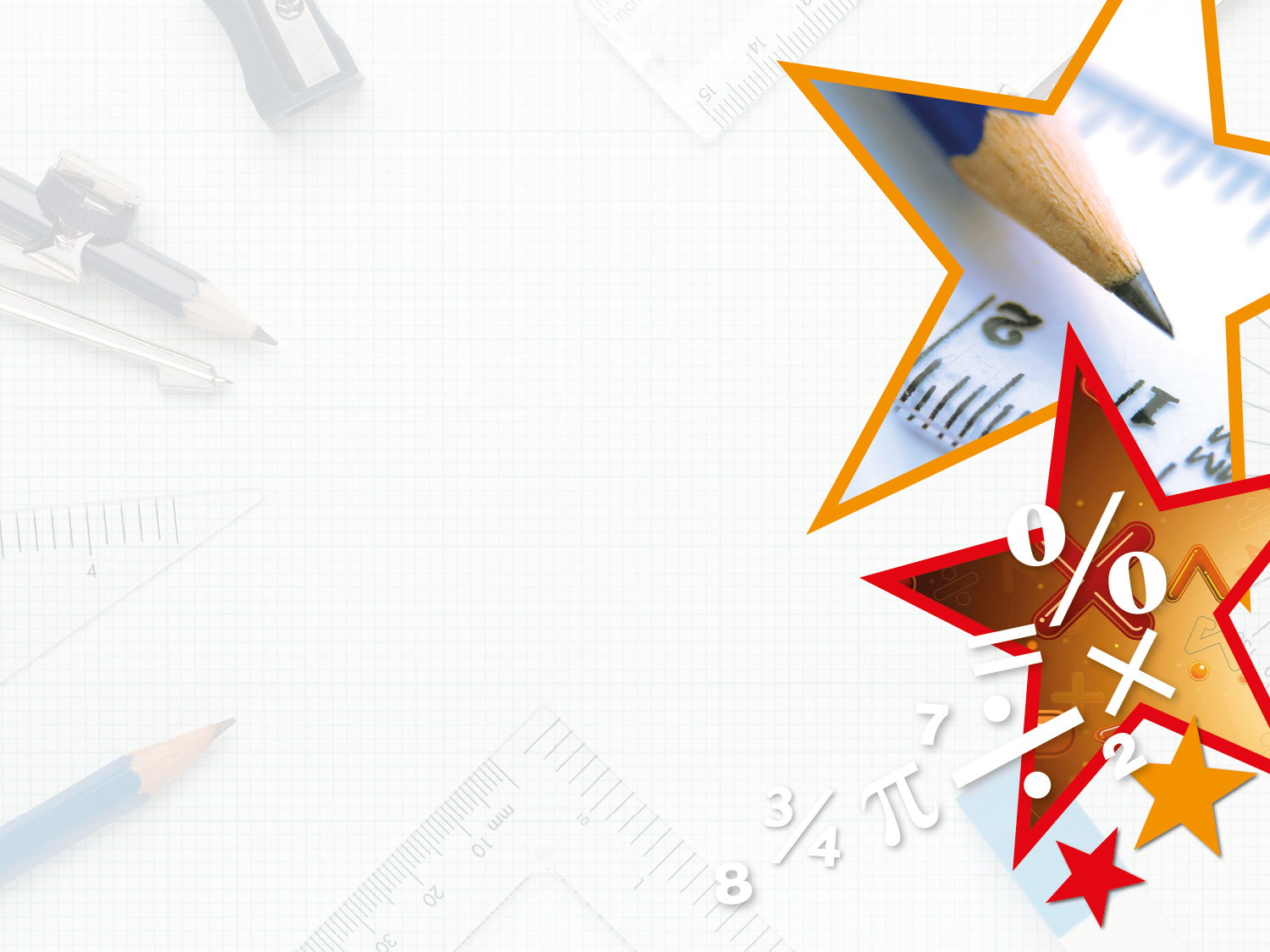 Problem Solving 1

Using all the digit cards and the place value chart, make three different numbers.










What is the biggest number you can make? 

Various possible answers including; 
1.38; 1.83; 8.31; 8.13; 3.18 or 3.81

The biggest number possible is 8.31.
1
8
3
Y4
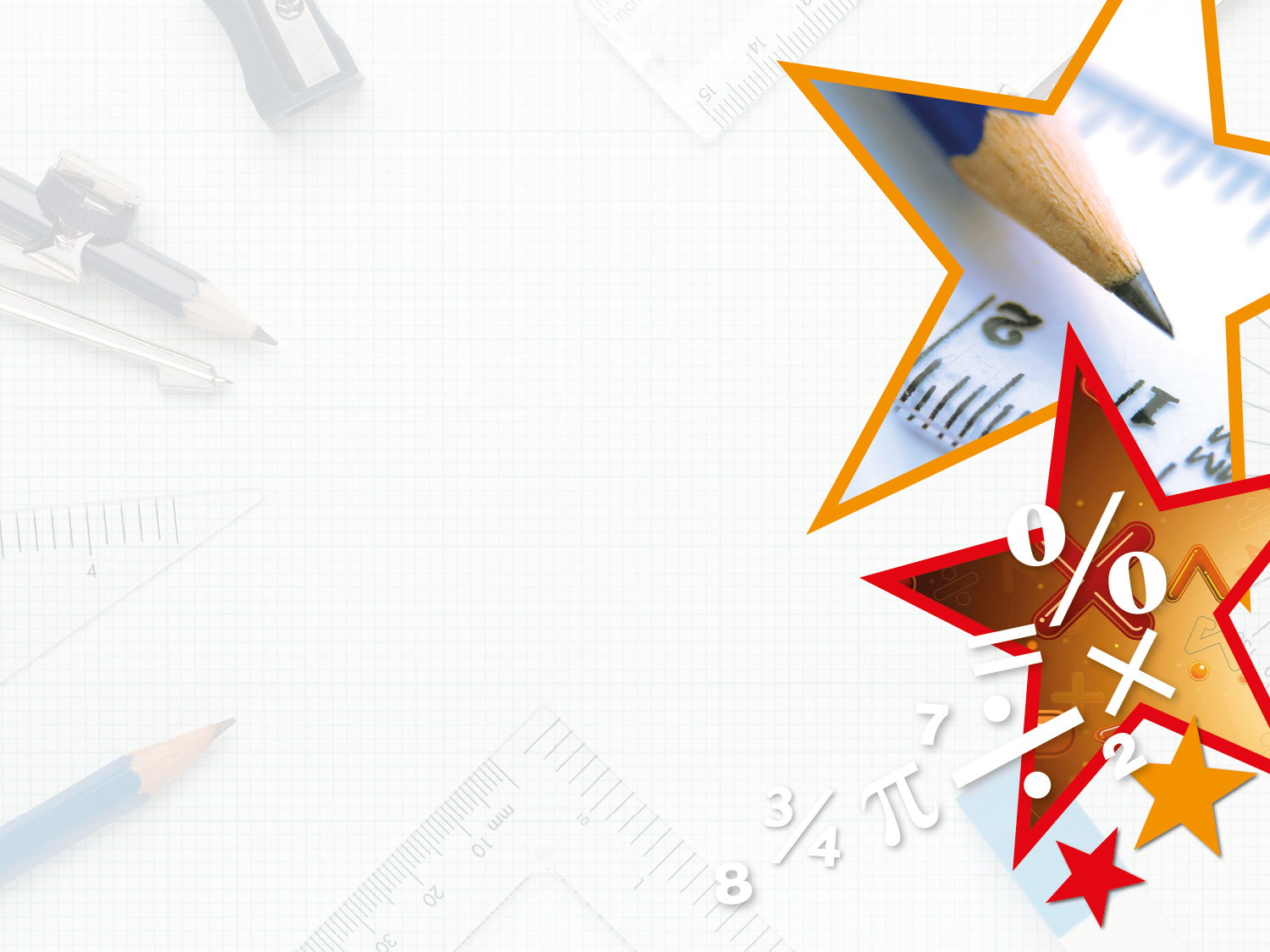 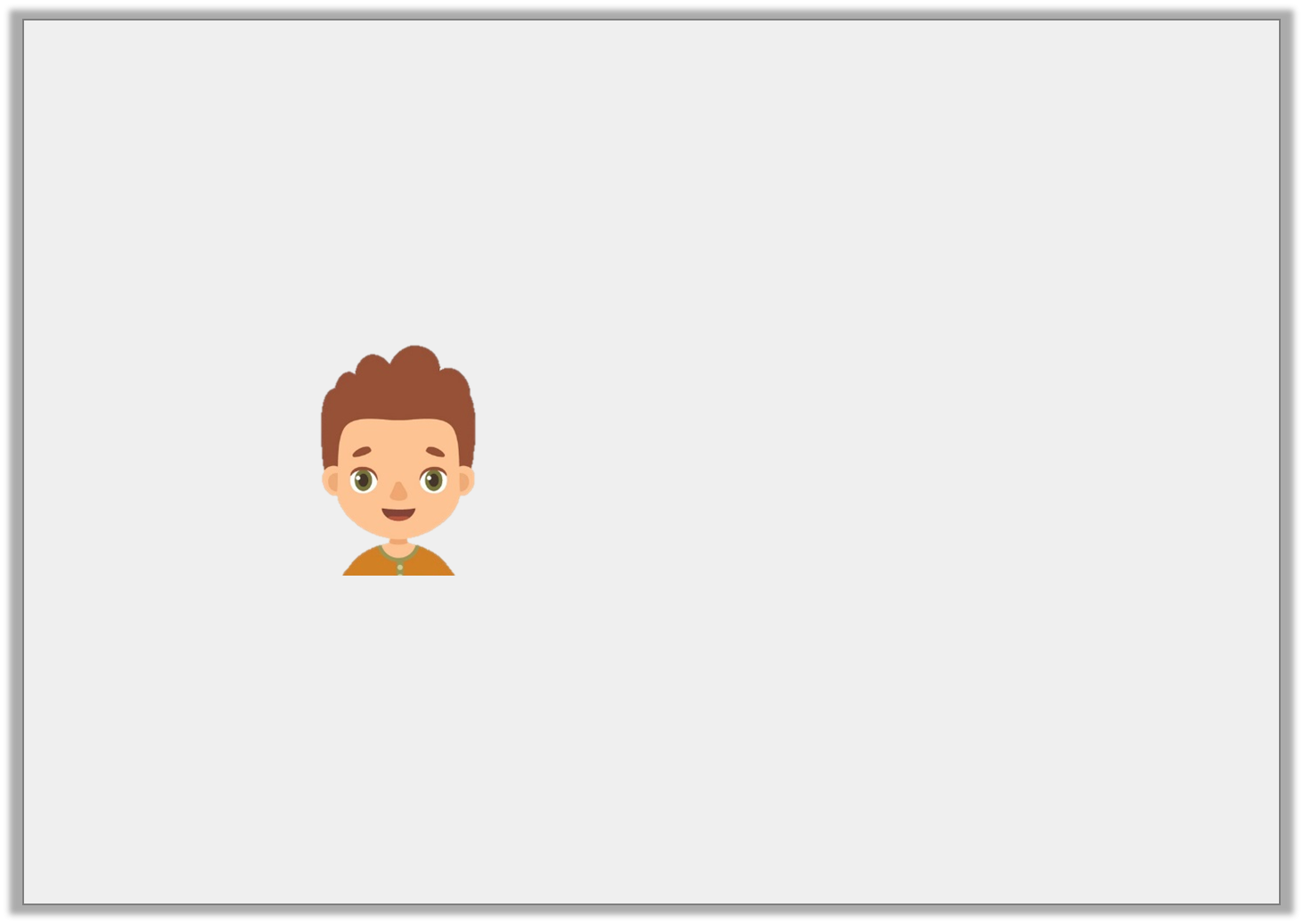 Reasoning 1

Max is using a place value chart and four counters to make different numbers. 


                Max says,







Is he correct? Explain why or why not.
If I use all the counters, the smallest number 
I can make is 0.4.
Y4
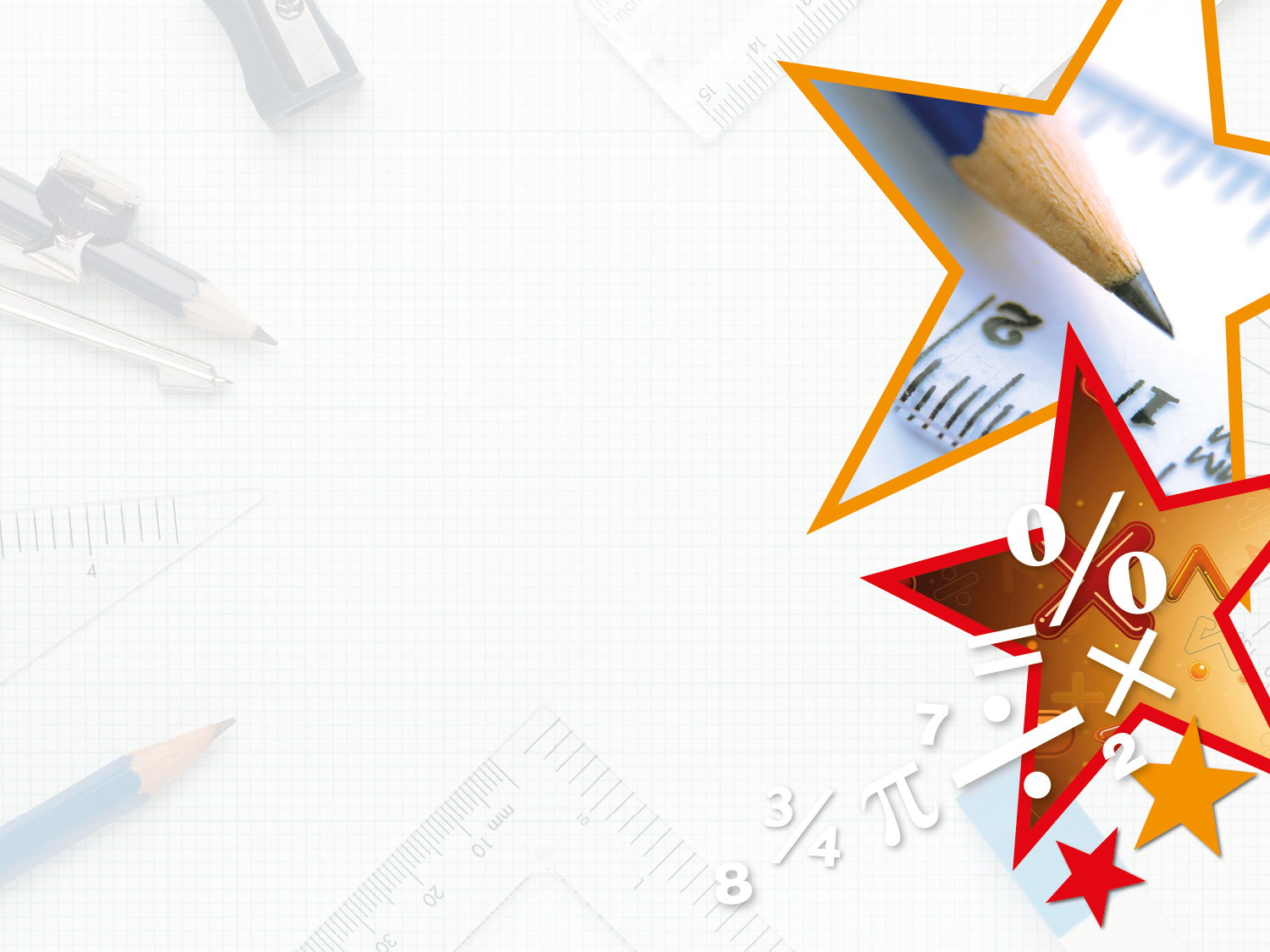 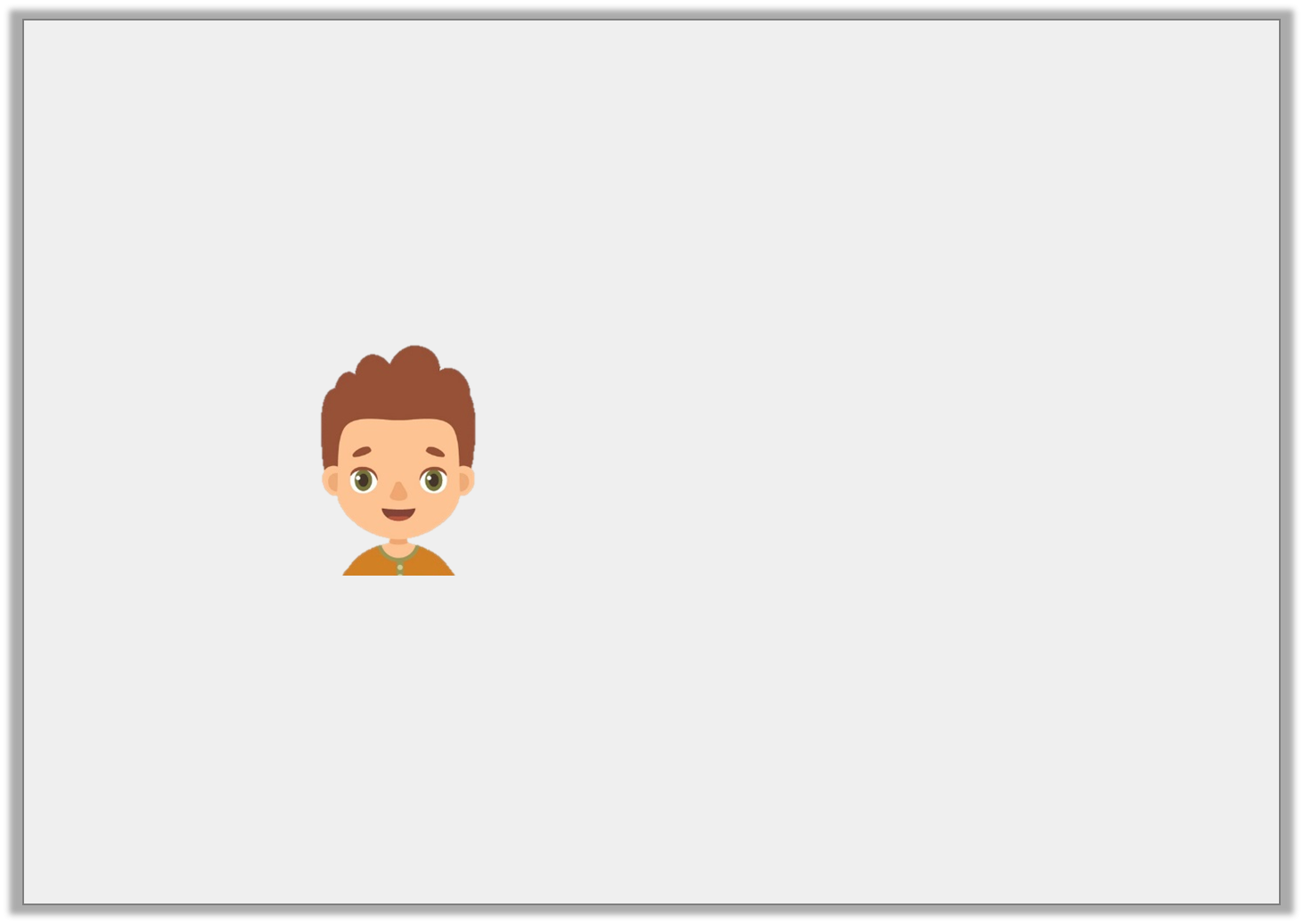 Reasoning 1

Max is using a place value chart and four counters to make different numbers. 


                Max says,







Is he correct? Explain why or why not. 

Max is not correct because…
If I use all the counters, the smallest number 
I can make is 0.4.
Y4
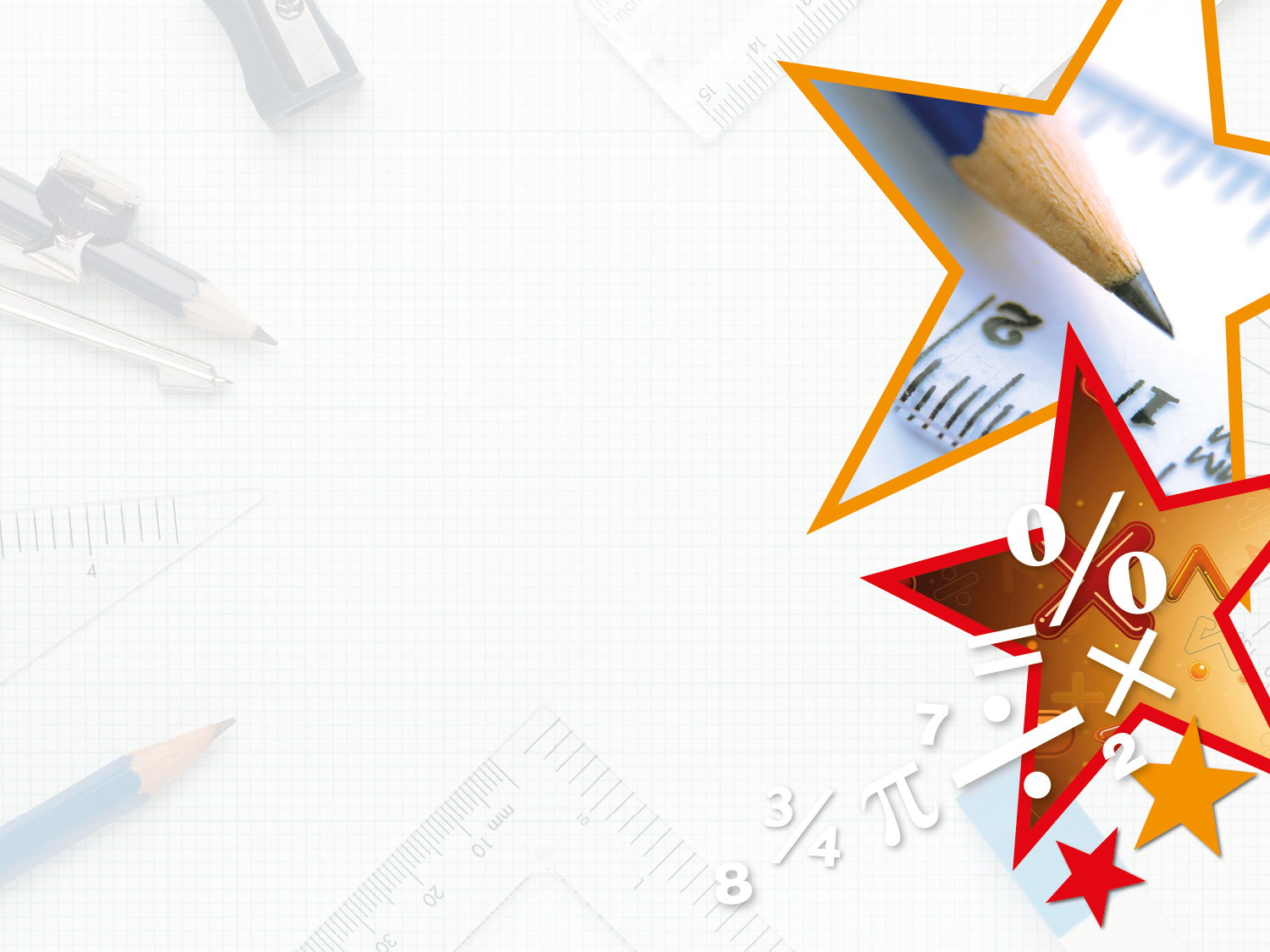 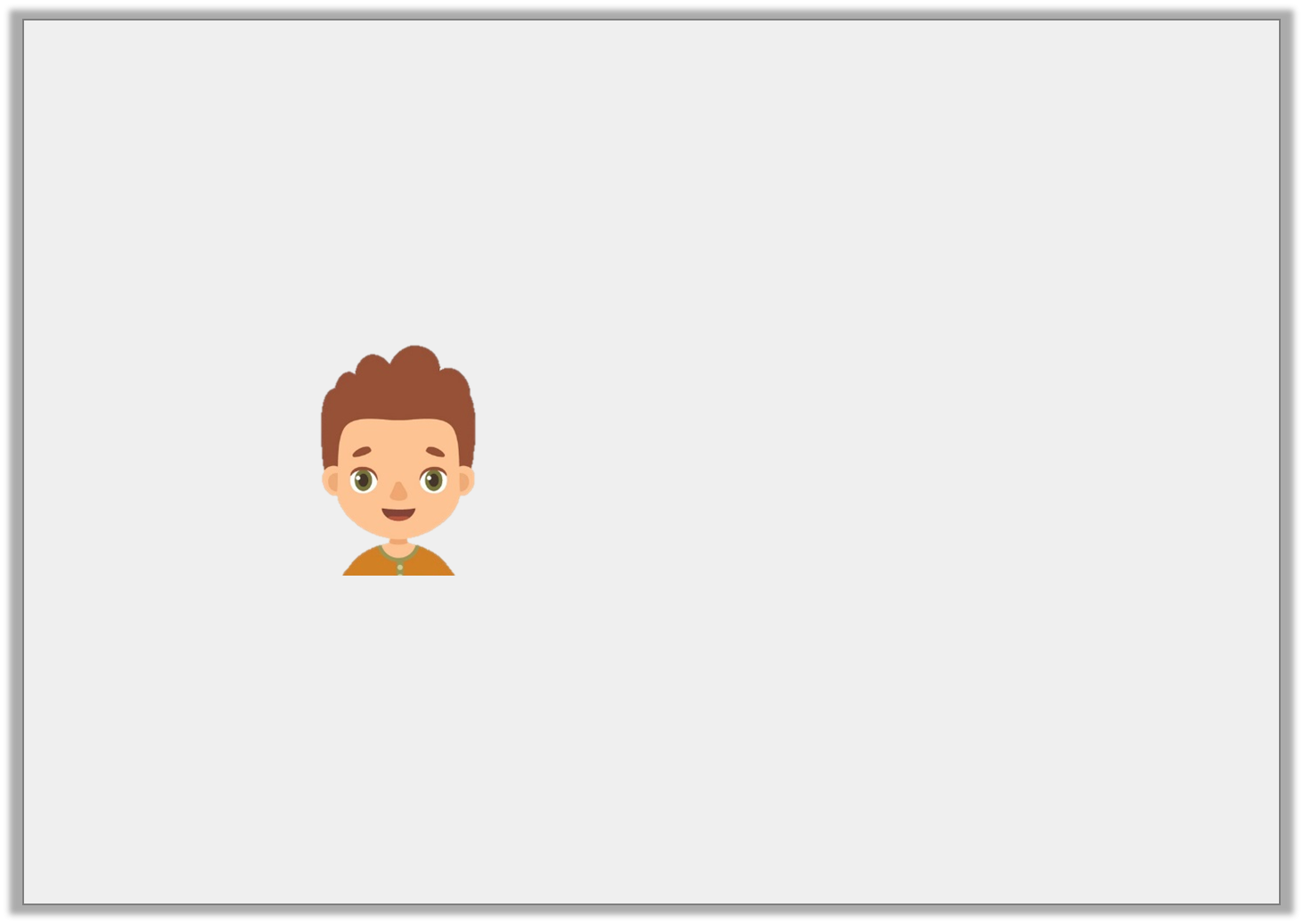 Reasoning 1

Max is using a place value chart and four counters to make different numbers. 


                Max says,







Is he correct? Explain why or why not. 

Max is not correct because the smallest number he could make using a hundredths place value grid is 0.04.
If I use all the counters, the smallest number 
I can make is 0.4.
Y4
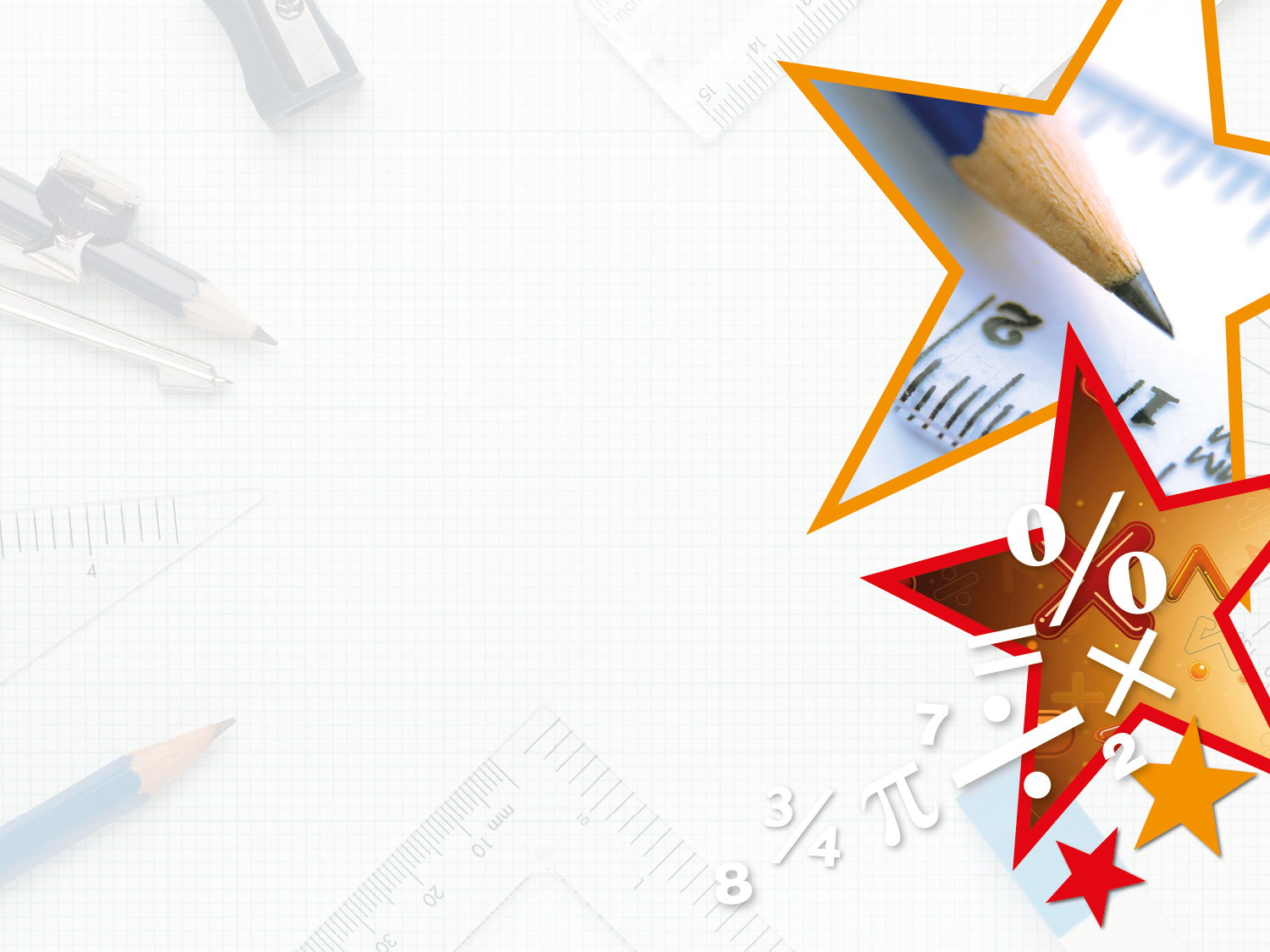 Reasoning 2

Isra and Alfie are partitioning 0.74. 

        Isra draws, 



                      Alfie draws, 




Who is correct? Convince me.
Y4
0.74
0.74
0.7
0.04
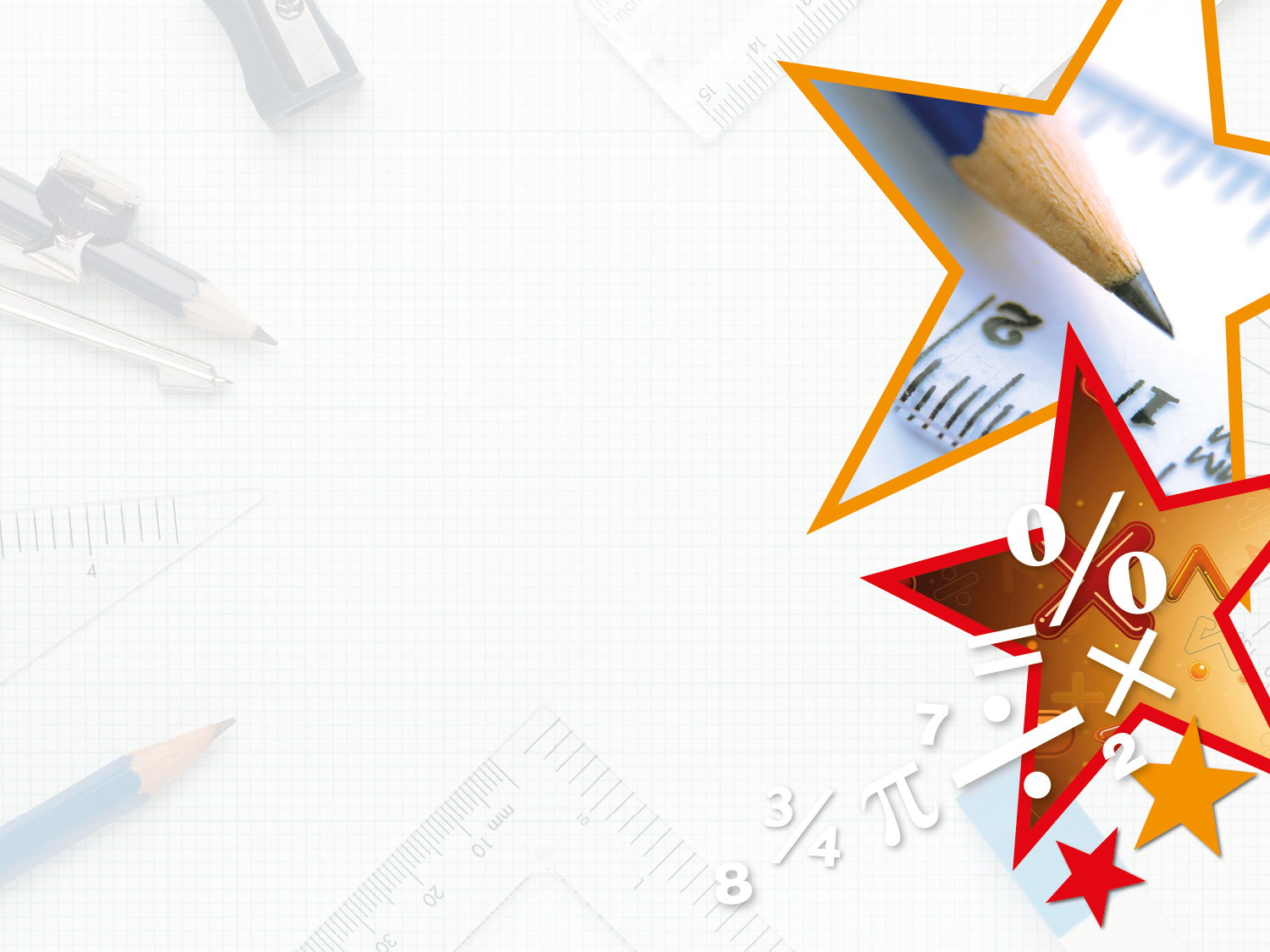 Reasoning 2

Isra and Alfie are partitioning 0.74. 

        Isra draws, 



                      Alfie draws, 




Who is correct? Convince me. 

They are both correct because…
Y4
0.74
0.74
0.7
0.04
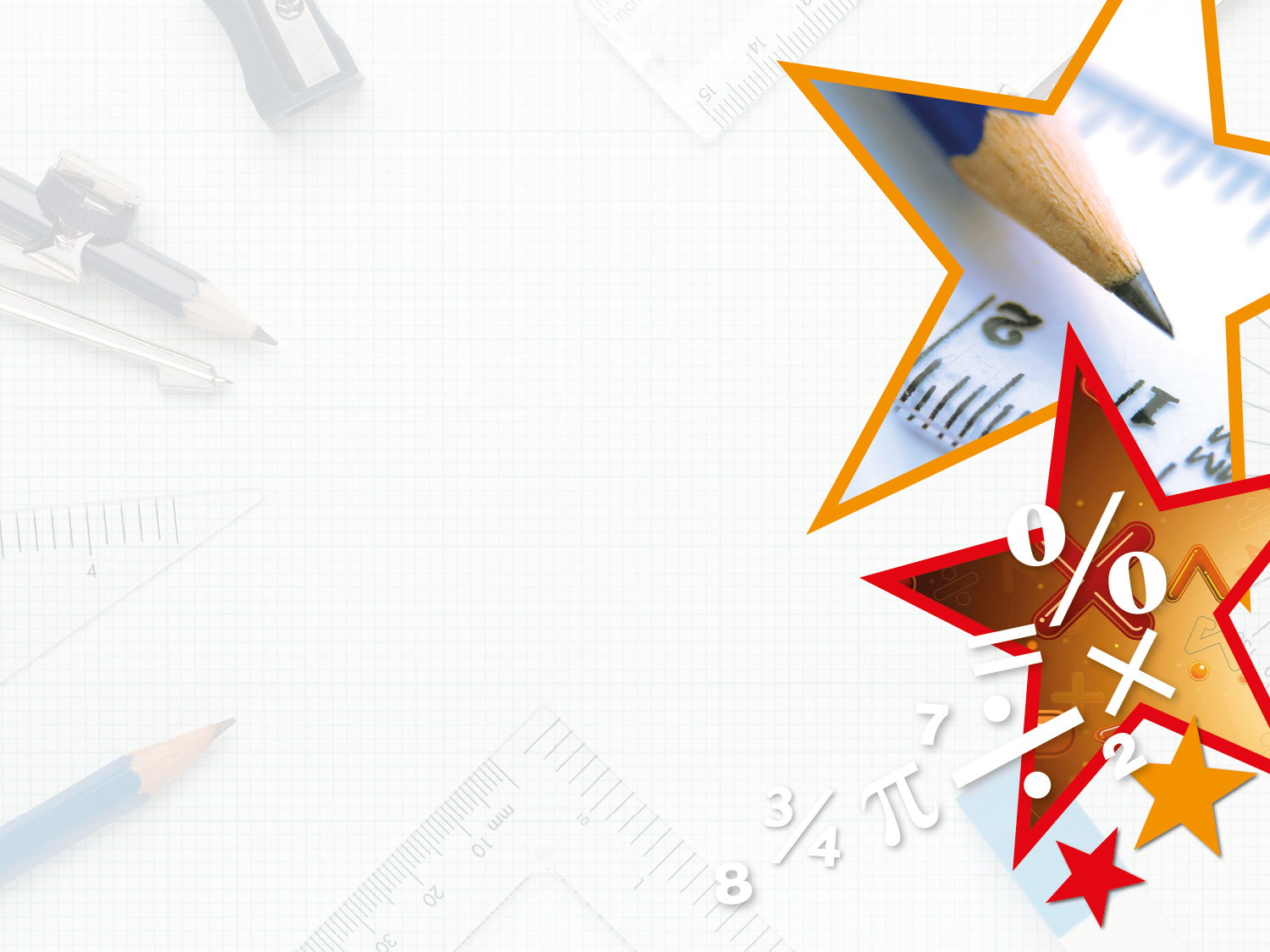 Reasoning 2

Isra and Alfie are partitioning 0.74. 

        Isra draws, 



                      Alfie draws, 




Who is correct? Convince me. 

They are both correct because 0.74 is made up of seven tenths and four hundredths. They have shown this in different ways.
Y4
0.74
0.74
0.7
0.04